Spionage
Les 6
Doel van de les:
> Wij kunnen n.a.v. de teamdiscussie (verhelderen) in het Onderzoekersteam tips en tops   geven over de samenwerking.
> Wij kunnen uitleggen wat elektromagnetische golven zijn.
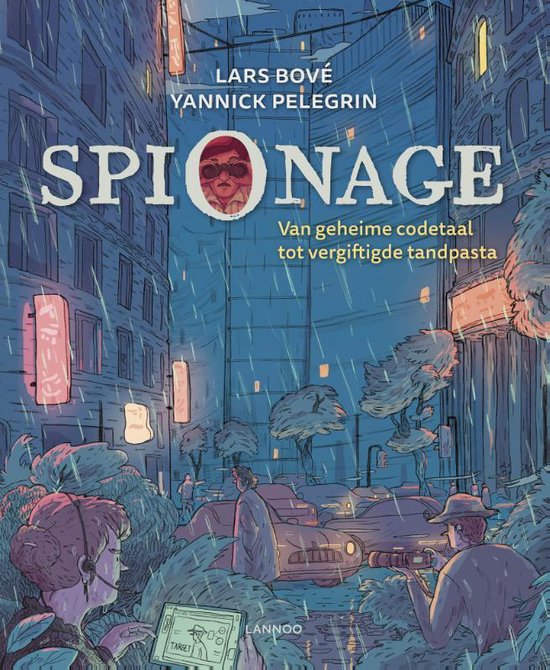 Copyright ©Success for All. Alle rechten voorbehouden
Les 6
Spionage
Stap 1: Woorden van de week
thermisch(e)
met lede ogen aanzien (uitdrukking)
Defensie
Zelf	Zoek de betekenis op in het woordenboek
	Haal woorden voor het teamwoordenboek 	uit de tekst

Klaar?	Studiewijzers invullen
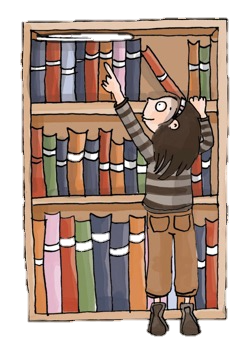 Copyright ©Success for All. Alle rechten voorbehouden
Les 6
Spionage
Stap 2:	Lezen en teamopdrachten
Team	Plannen van de opdrachten

	5 minuten

Zelf	Lees bladzijde 56 t/m 64
	Memo’s plakken om de vraag te 	beantwoorden

	10 minuten

Klaar?	Woorden van de week
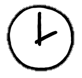 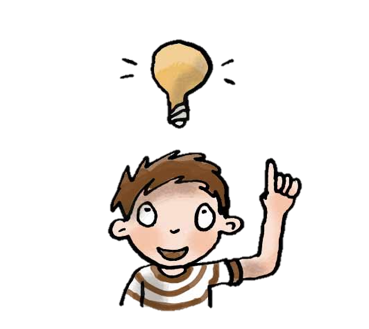 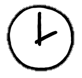 Copyright ©Success for All. Alle rechten voorbehouden
Les 6
Spionage
Stap 3: Maatjeswerk/teamwerk
Stap 4: Terugblik en vooruitblik
Maatje	Memo’s vergelijken, 	aanwijzingen bespreken
	
	Duolezen: blz. 63 en 64
	
	10 minuten

Klaar?	Woorden van de week

Team	Opdrachten maken

	20 minuten

Groep	Tips en tops voor het Onder-
	zoekersteam
	Bespreken wat elektro-	magnetische golven zijn
Terugblik> Samenwerkvaardigheid
> Woorden van de week
> Teamopdrachten
> Punten en feedback

Vooruitblik
> Woorden van de week
> Teamopdrachten
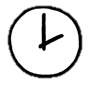 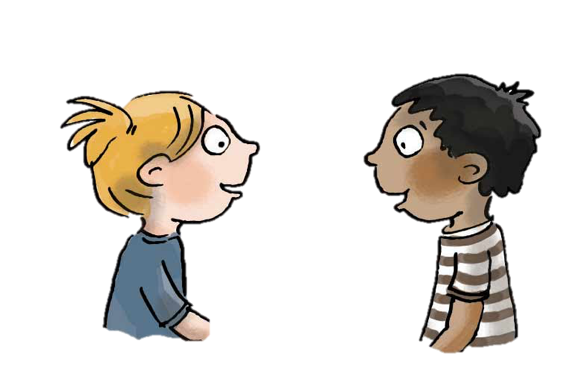 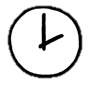 Copyright ©Success for All. Alle rechten voorbehouden
Les 7
Spionage
Doel van de les:
> Wij kunnen ‘Operatie Argo’ samenvatten.
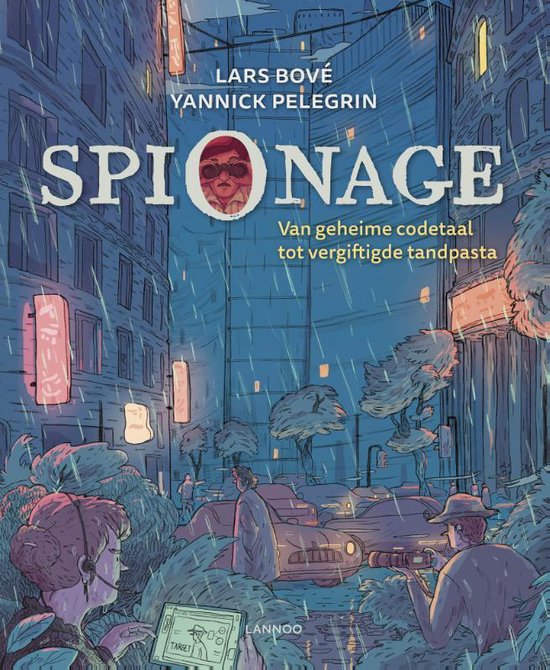 Copyright ©Success for All. Alle rechten voorbehouden
Les 7
Spionage
Team	Teamwoordenboek

	Tijdens het lezen

Klaar?	Woorden van de week
Stap 1:	Woorden van de week





Stap 2:	Lezen en teamopdrachten
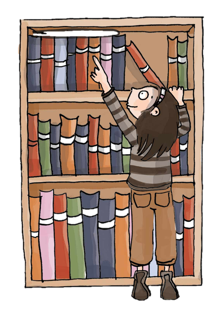 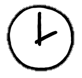 Team	Plannen van de opdrachten	
	5 minuten

Zelf	Lees bladzijde 65 t/m 74
	Memo’s plakken op sleutelwoorden voor
	de samenvatting

	10 minuten

Klaar?	Woorden van de week
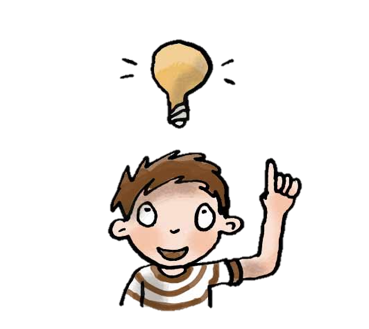 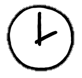 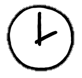 Copyright ©Success for All. Alle rechten voorbehouden
Les 7
Spionage
Stap 3: Maatjeswerk/teamwerk
Stap 4: Terugblik en vooruitblik
Maatje	Memo’s vergelijken, 	aanwijzingen bespreken
	Duolezen: blz. 72 t/m 74
	
	10 minuten

Klaar?	Woorden van de week

Team	Opdrachten maken

	20 minuten

Groep	Bespreken samenvatting
Terugblik
> Woorden van de week
> Teamopdrachten
> Punten en feedback

Vooruitblik
> Woorden van de week
> Teamopdrachten
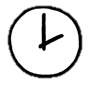 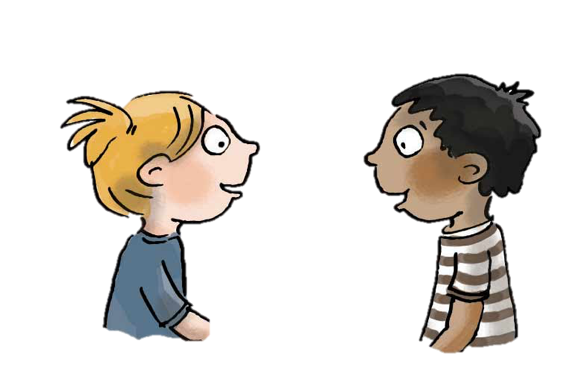 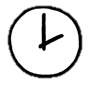 Copyright ©Success for All. Alle rechten voorbehouden
Les 8
Spionage
Doel van de les:
> Wij kunnen een samenvatting schrijven over wat de AIVD is en wat zij doen.
> Wij kunnen in eigen woorden uitleggen wat de schrijver bedoelt met ‘De toverbal was na   jaren kauwen eindelijk ingeslikt.’
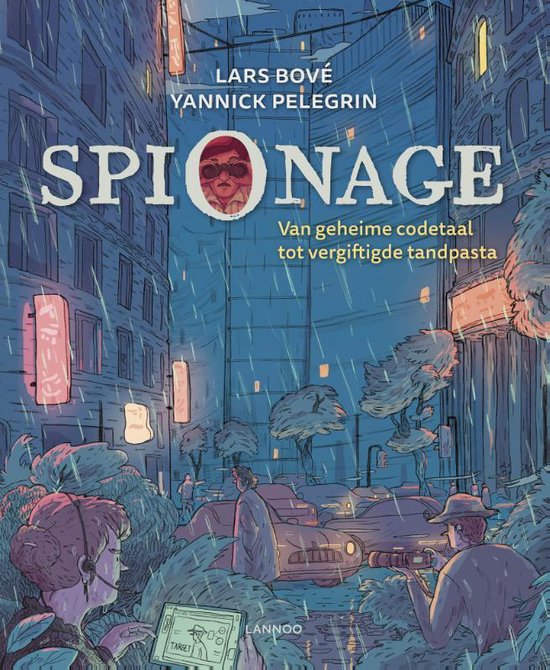 Copyright ©Success for All. Alle rechten voorbehouden
Les 8
Spionage
Stap 1:	Woorden van de week





Stap 2:	Lezen en teamopdrachten
Team	Teamwoordenboek afmaken

	Tijdens het lezen

Klaar?	Woorden van de week afmaken
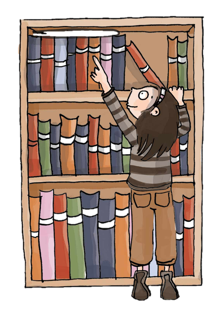 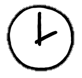 Team	Plannen van de opdrachten

	5 minuten

Zelf	Lees bladzijde 75 t/m 81
	Memo’s plakken 

	10 minuten

Klaar?	Woorden van de week
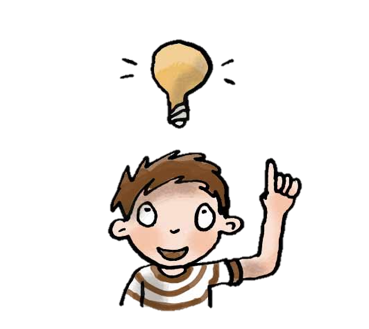 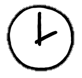 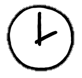 Copyright ©Success for All. Alle rechten voorbehouden
Les 8
Spionage
Stap 3: Maatjeswerk/teamwerk
Stap 4: Terugblik en vooruitblik
Terugblik> Woorden van de week
> Teamopdrachten
> Punten en feedback

Vooruitblik
> Toets
> Introductie schrijfopdracht
Maatje	Memo’s vergelijken, 	aanwijzingen bespreken
	
	10 minuten

Klaar?	Duolezen: blz. 79 t/m 81

Team	Opdrachten maken

	15 minuten

Groep	Bespreken samenvatting
	Zin over Toverbal verhelderen
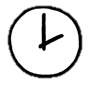 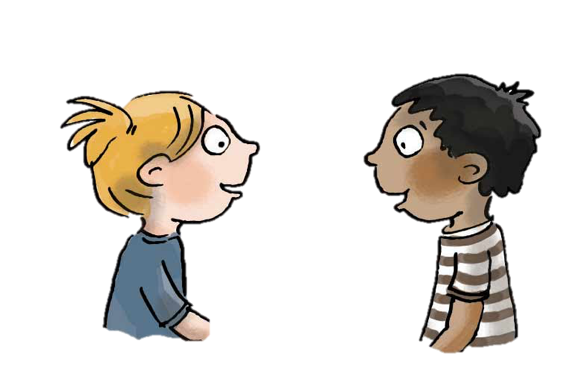 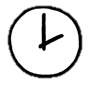 Copyright ©Success for All. Alle rechten voorbehouden
Les 9
Spionage
Doel van de les:
> Ik kan informatie uit een tekst halen.
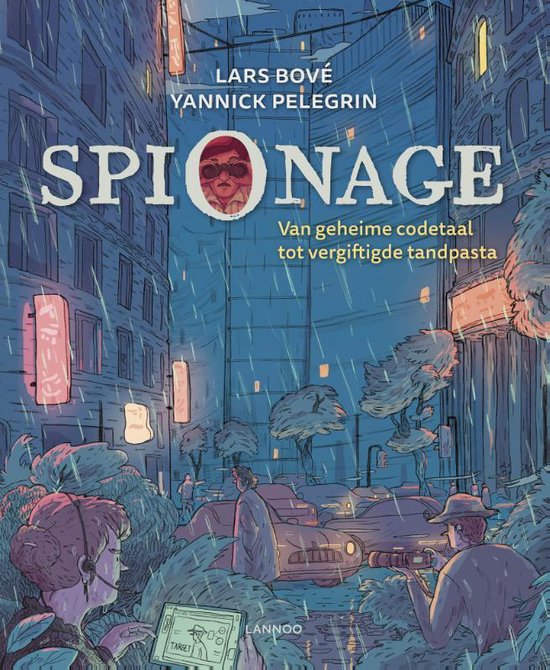 Copyright ©Success for All. Alle rechten voorbehouden
Les 9
Spionage
Stap 1:	Woorden van de week 




Stap 2:	Toets
Zelf	Oefenen voor de toets

	5 minuten
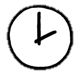 Zelf	Lees bladzijde 82 t/m 93
	Toets maken

	30 minuten

Klaar?	Woorden van de week afmaken
	Stillezen
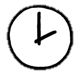 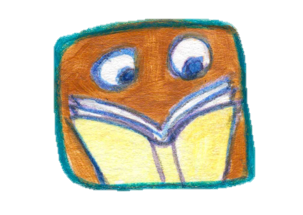 Copyright ©Success for All. Alle rechten voorbehouden
Les 9
Spionage
Stap 3:	Voorbereiden op de schrijfopdracht
Team	Opzoeken hoe een sollicitatiebrief eruit moet zien


	10 minuten

Klaar?	De werkgever (AIVD) onderzoeken (punt 2 	stappenplan).
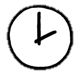 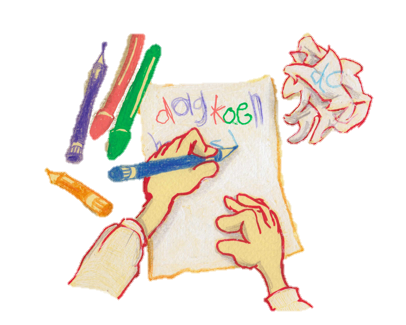 Copyright ©Success for All. Alle rechten voorbehouden
Les 9
Spionage
Stap 4: Terugblik en vooruitblik
Terugblik
> Toets
> Voorbereiding op de schrijfopdracht
> Punten en feedback

Vooruitblik
> Schrijfopdracht
> Inleveren teamboekje en teamwoordenboek
> Team van de week
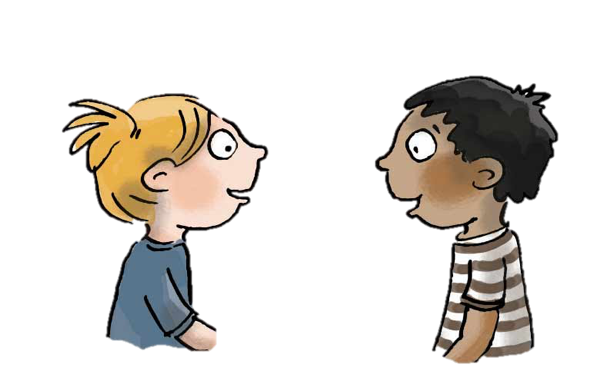 Copyright ©Success for All. Alle rechten voorbehouden
Les 10
Spionage
Doel van de les:
> Wij kunnen een sollicitatiebrief schrijven.
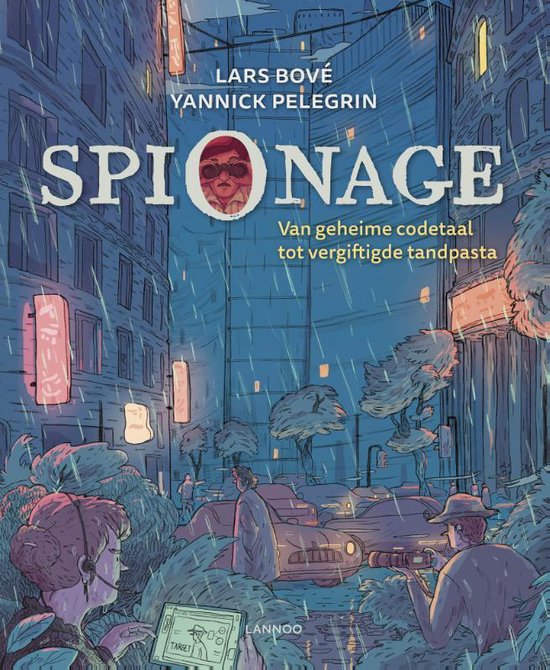 Copyright ©Success for All. Alle rechten voorbehouden
Les 10
Spionage
Stap 1: Schrijfopdracht
Zelf/groep	Lezen/voorlezen: blz. 94 t/m 99

Team/maatje	Teamopdrachten afmaken
	Sollicitatiebrief schrijven	
		
	50 minuten

Klaar? 	Meer argumenten bedenken waarom jullie een goede	spion zouden zijn.
Groep	Presentatie brief
	15 minuten
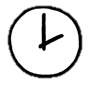 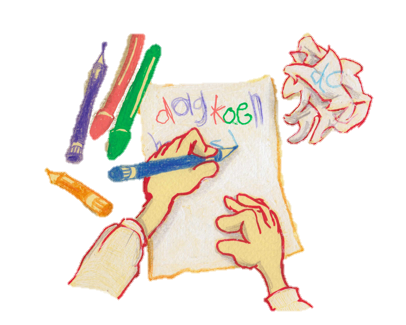 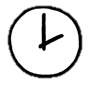 Copyright ©Success for All. Alle rechten voorbehouden
Les 10
Spionage
Stap 2: Terugblik en vooruitblik
Terugblik
> Teamboekje en teamwoordenboek inleveren
> Teamopdrachten
> Samenwerken
> Punten en feedback
> Team van de week

Vooruitblik
> Verder lezen in:
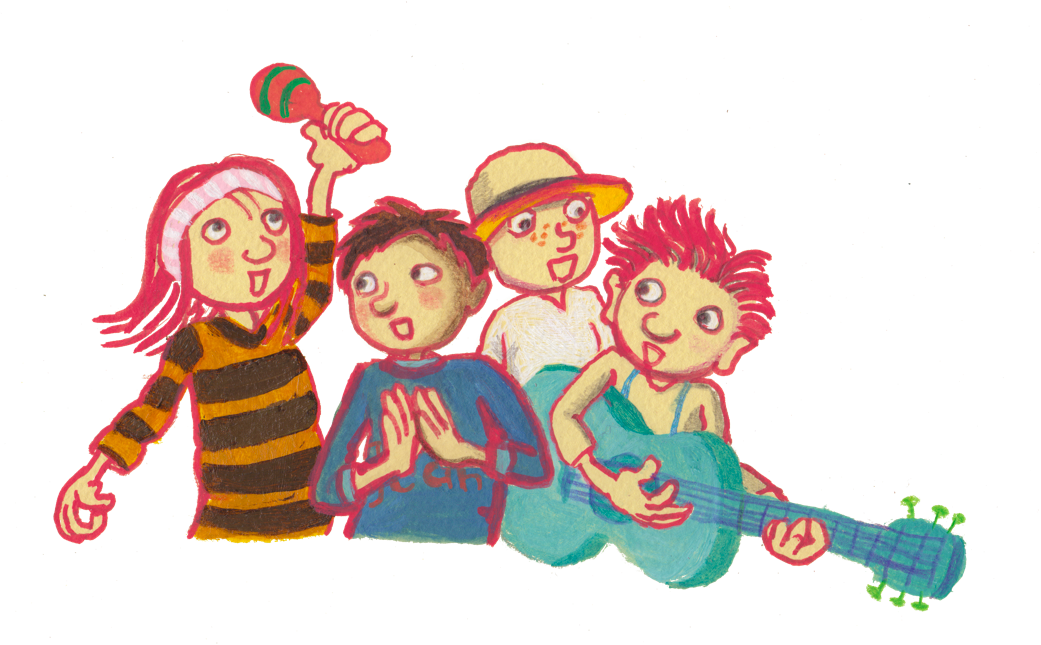 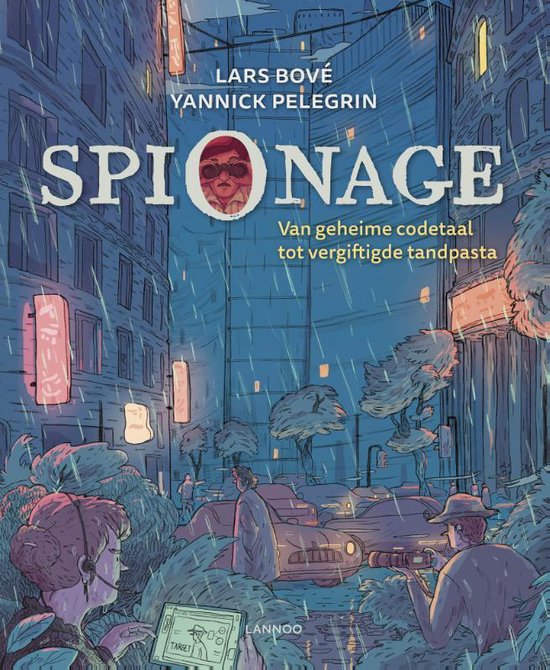 Copyright ©Success for All. Alle rechten voorbehouden